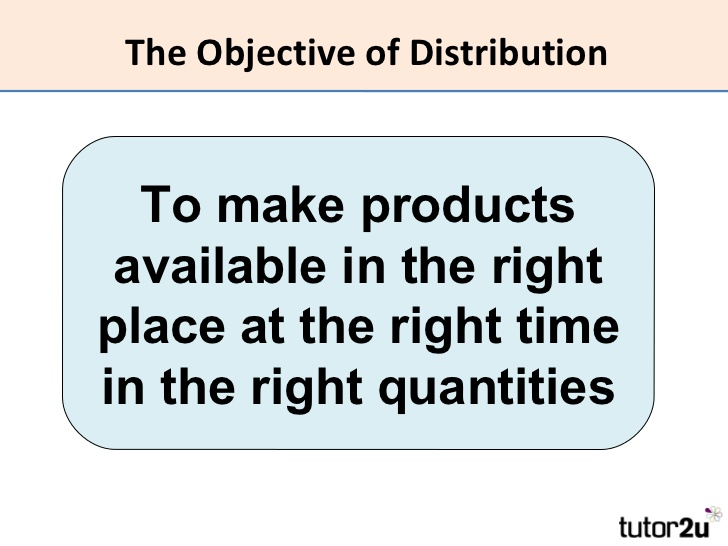 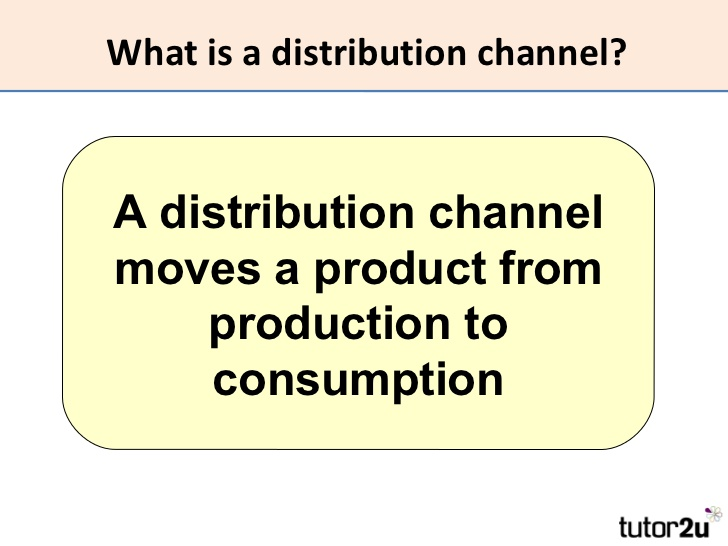 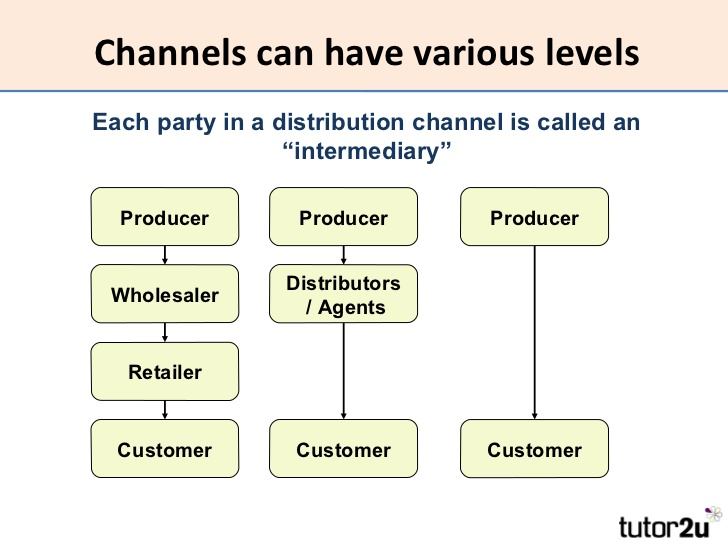 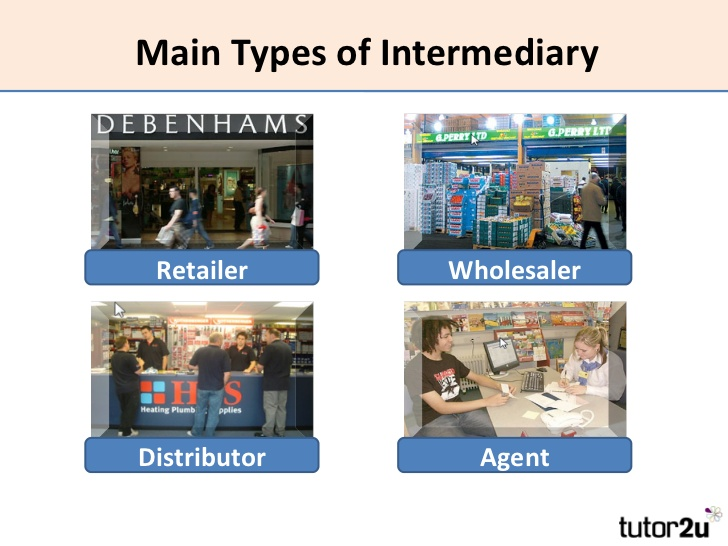 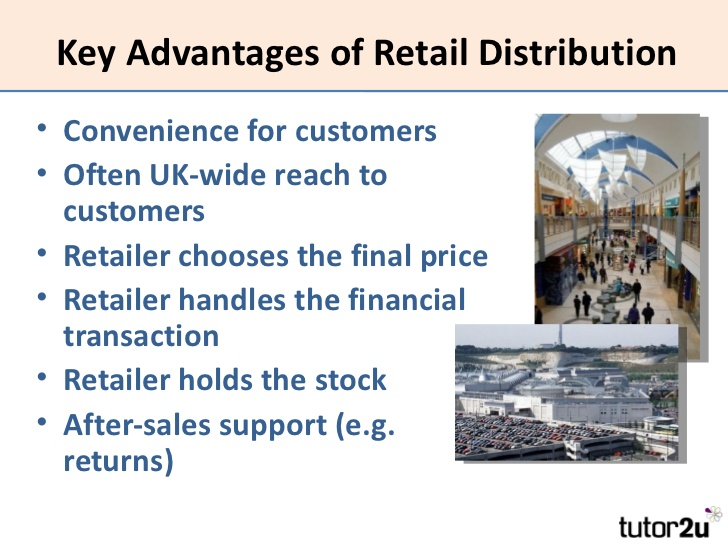 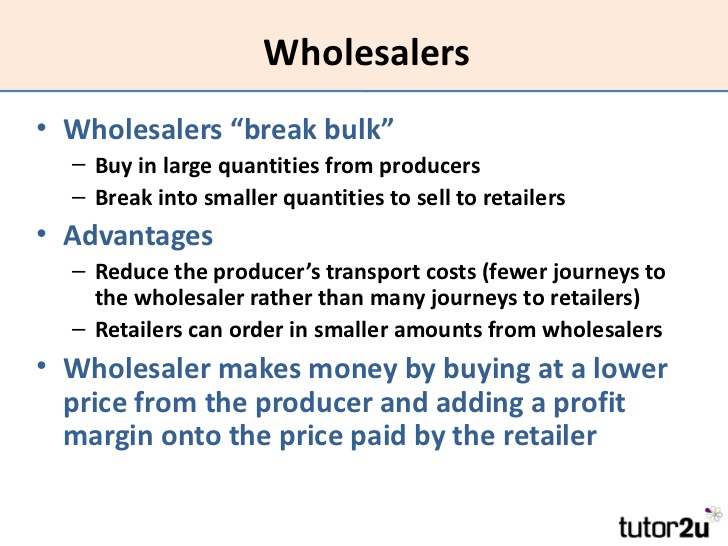 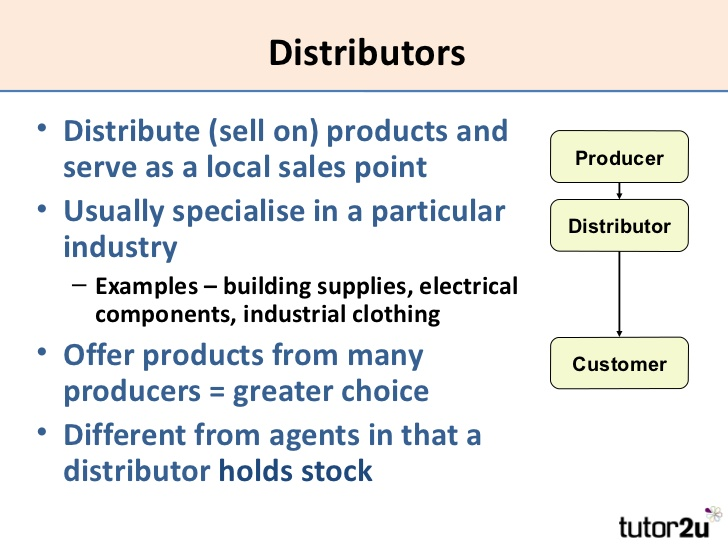 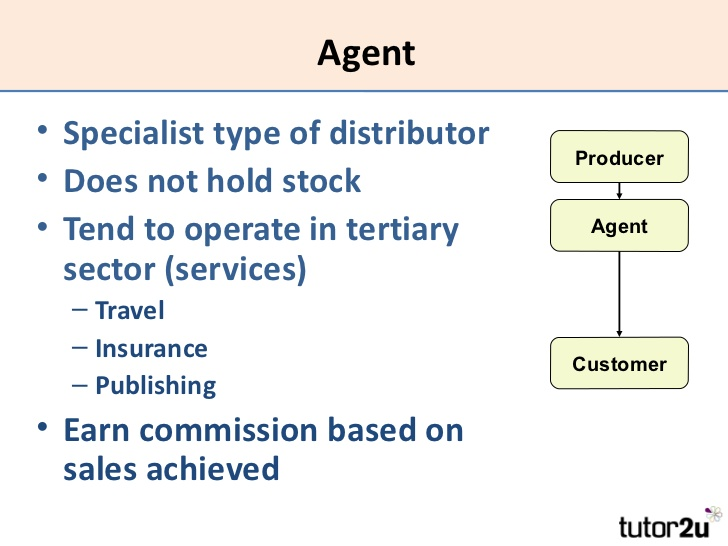 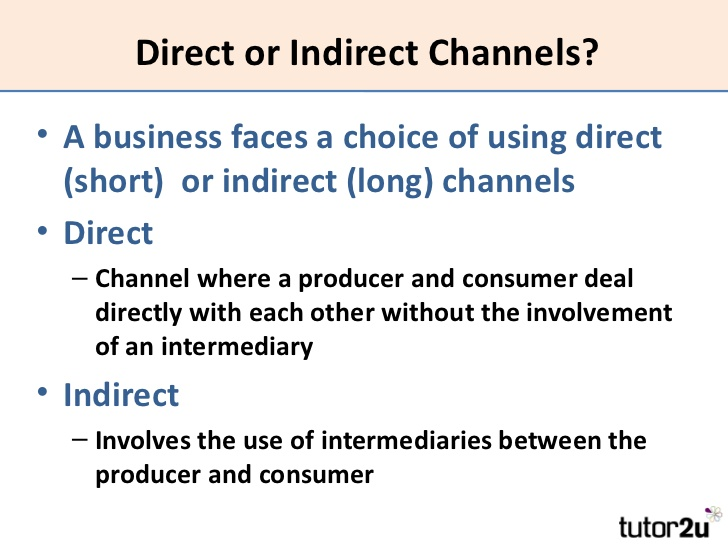 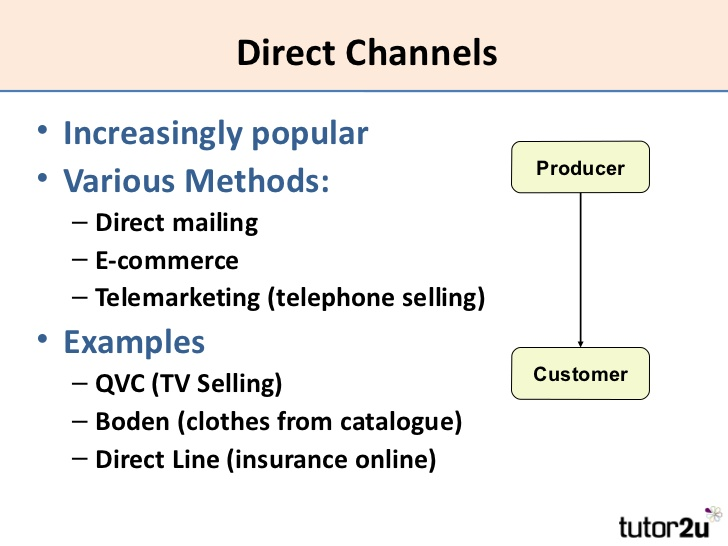 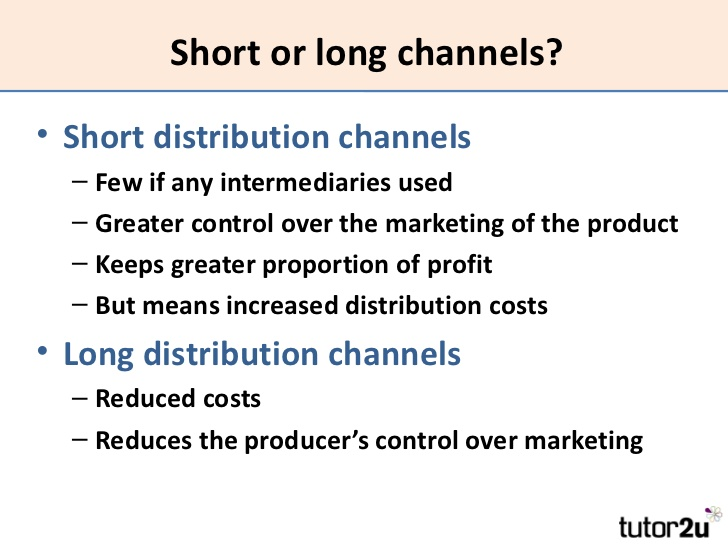 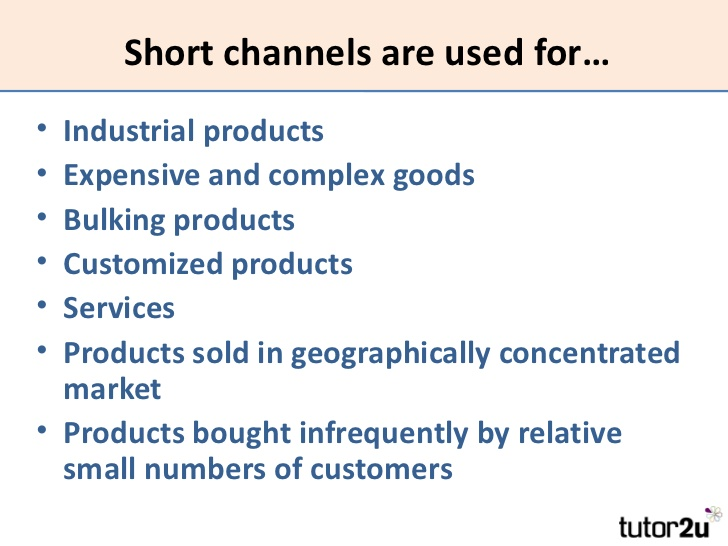 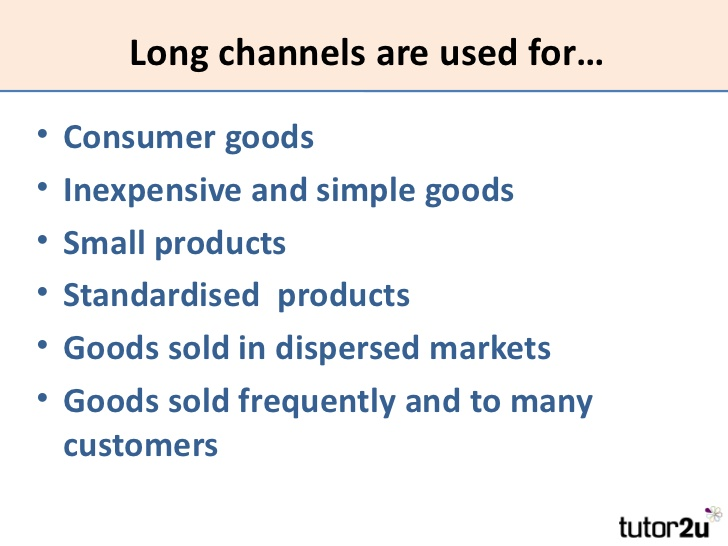 Multi-channel distribution
It can make sense to use a combination of distribution channels

Apple sets up its own shops in major cities. It also sells through a huge range of retailers and, of course, has an online presence

In adopting such a strategy Apple is maximising as many of the advantages as it can from each distribution channel chosen